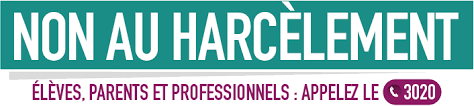 2018-2020
RETEX POUR LE PÔLE RESSOURCES DE TERRITOIRE
M7.12
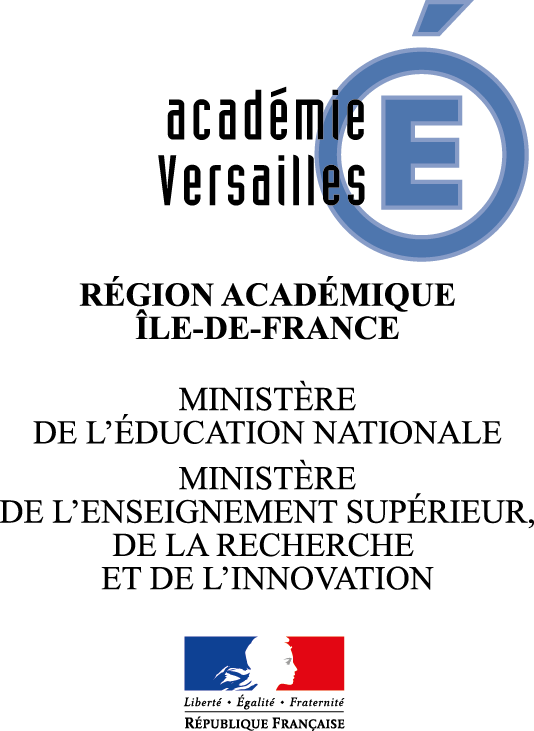 PARCOURS 
FAIRE FACE AU HARCELEMENT
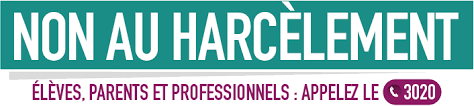 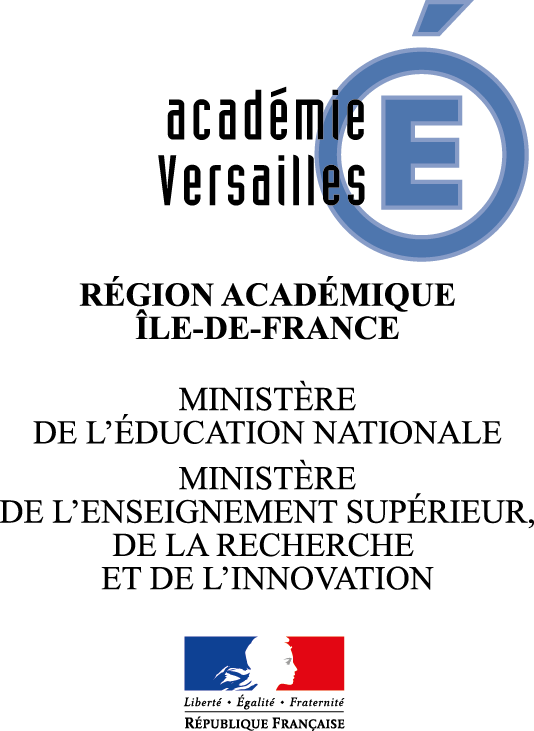 « Quand on est dans un établissement qui sait s’occuper des plus fragiles, on se sent plus rassuré pour soi-même. » (Maryan Lemoine)
2
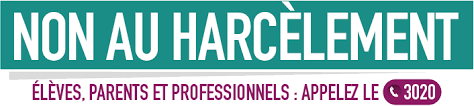 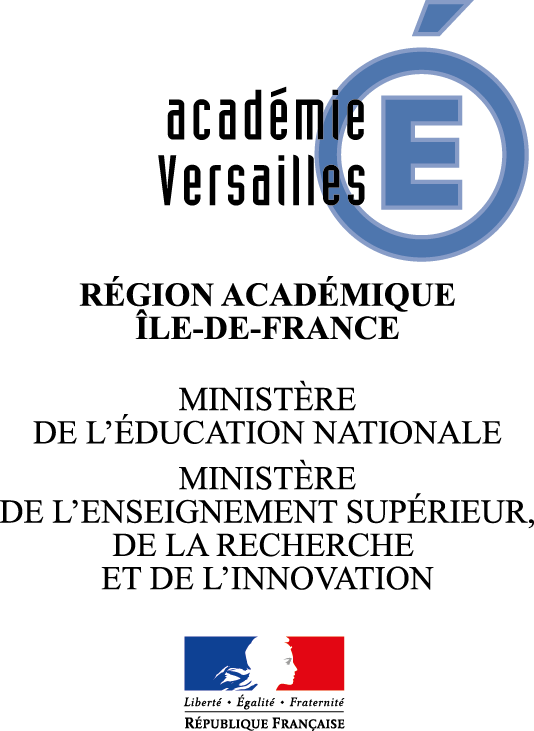 Déroulé de la journée
Présentations

Retour sur l’année 1

RETour d’EXpérience sur situations

Synthèse - Perspectives
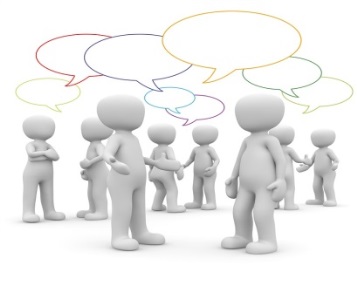 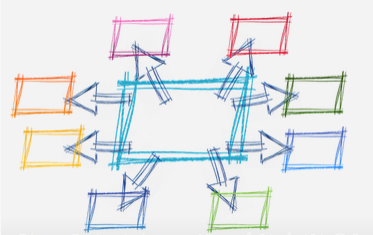 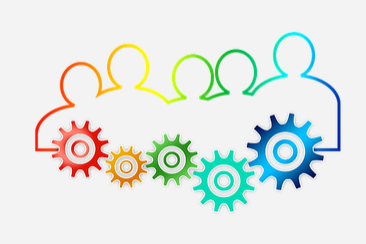 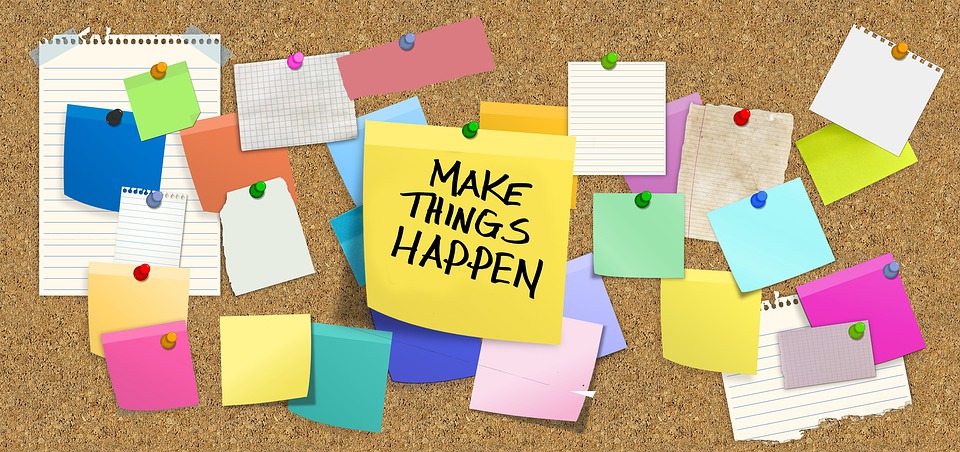 3
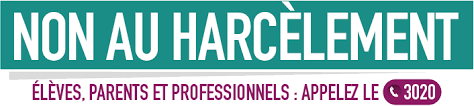 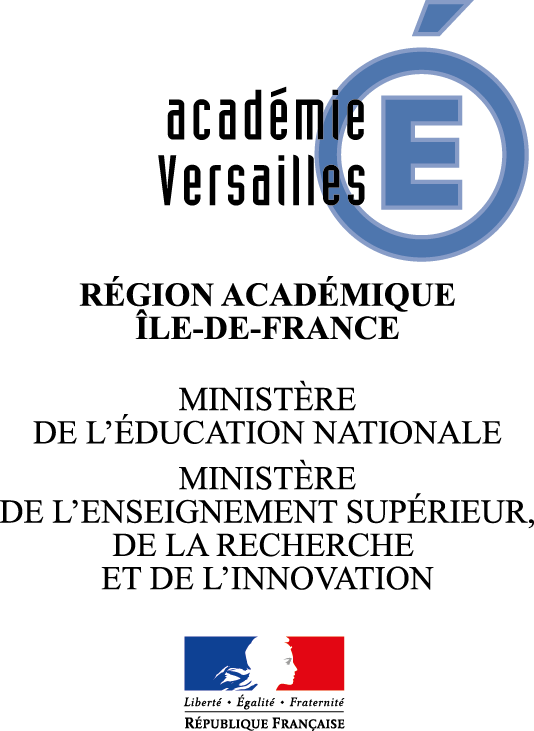 OBJECTIFS
Permettre l’analyse du dispositif :
Pour valoriser, capitaliser,
Pour définir des pistes d’amélioration

Sensibiliser au RETEX :
Pour développer des réflexes professionnels
Pour le conduire en autonomie
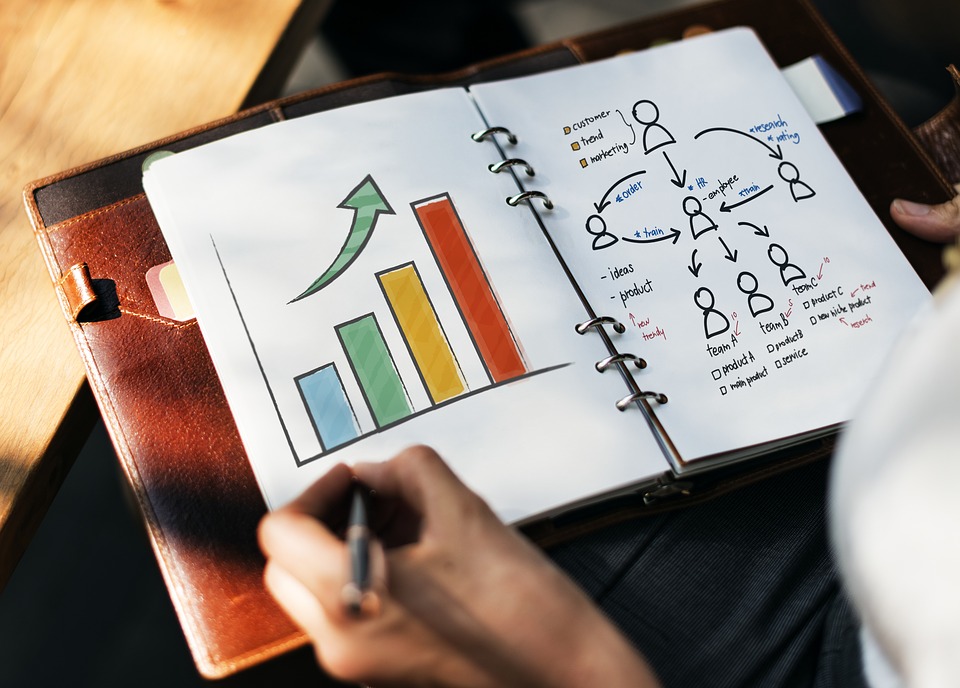 4
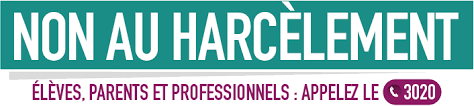 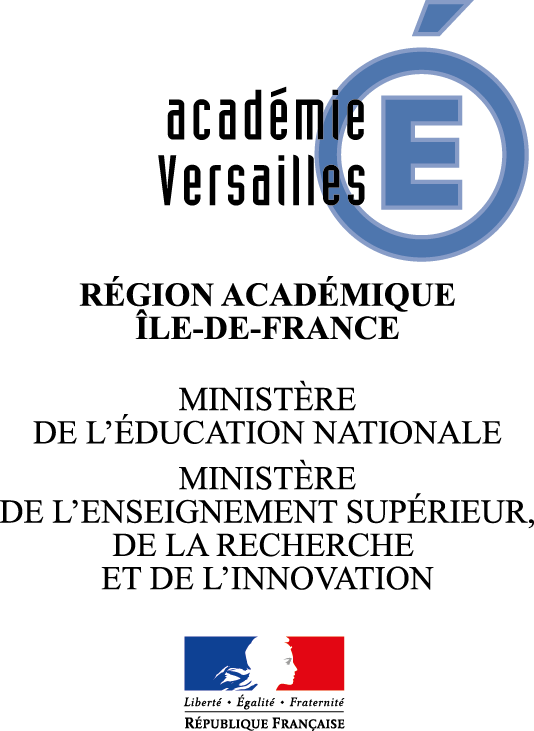 Le parcours
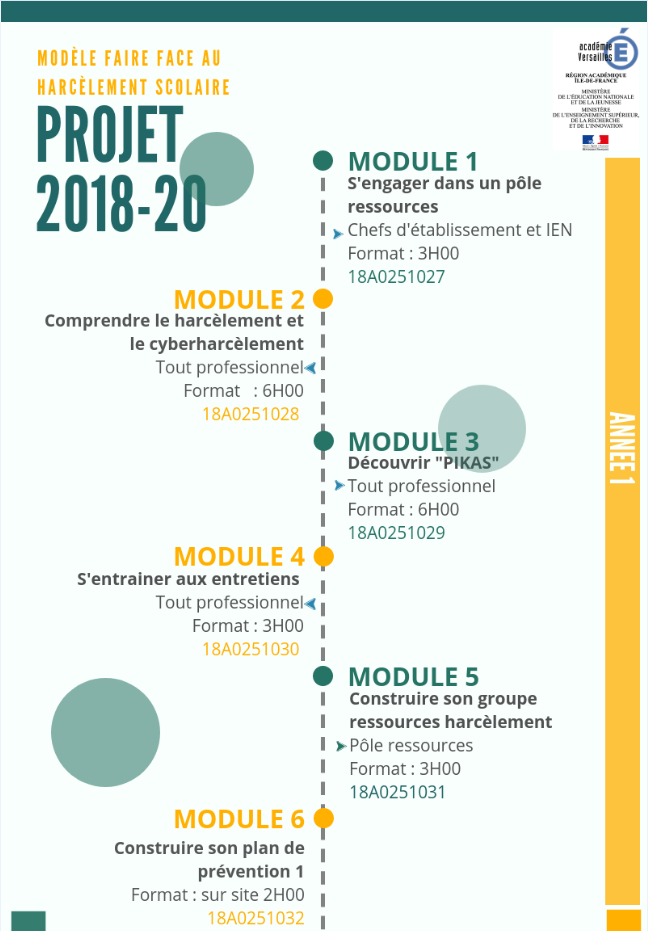 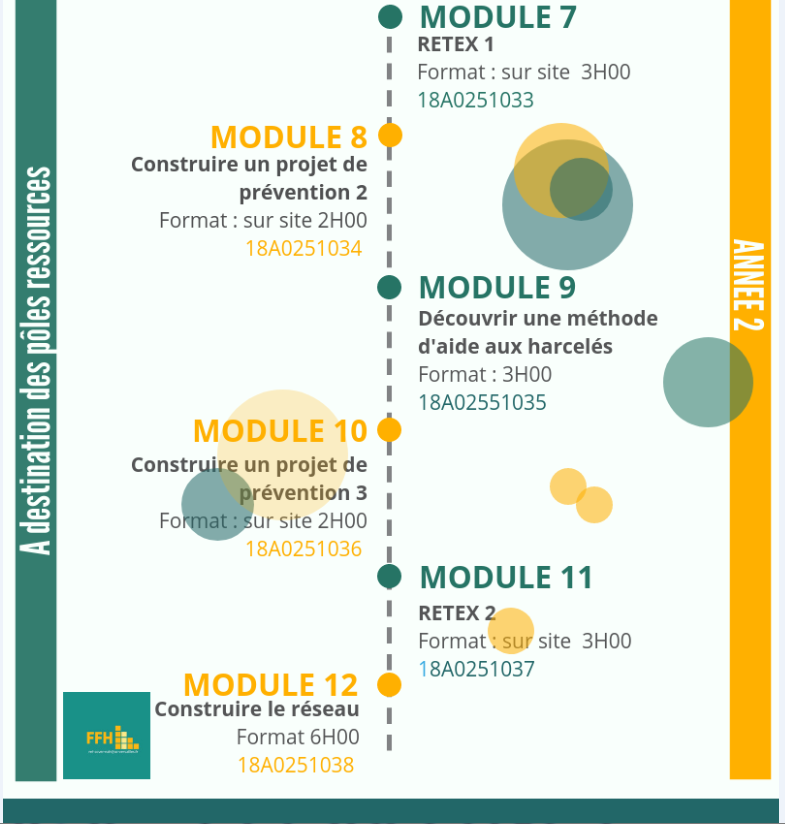 5
[Speaker Notes: L’infographie doit être adaptée en fonction des départements (dates des modules)]
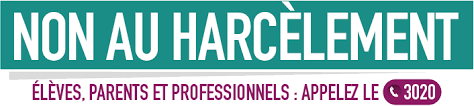 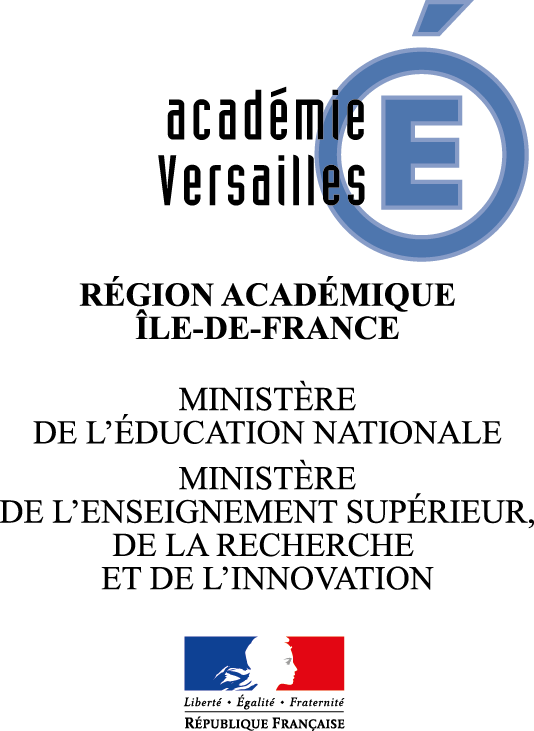 Retour sur l’année 1
Protocole		   Leviers

Organisation			    Freins

      Fonctionnement	Réussites
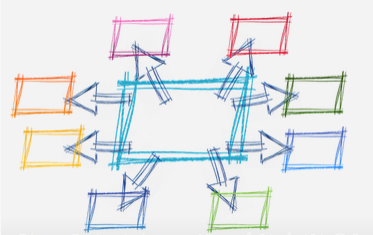 6
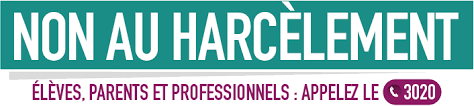 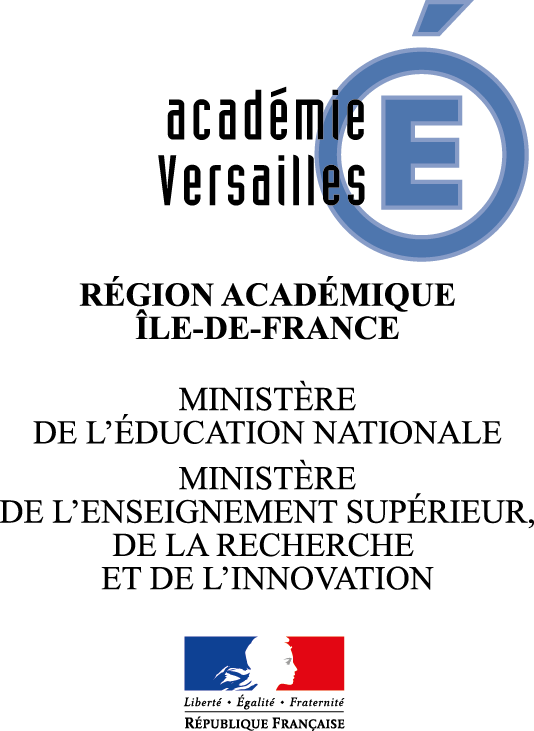 Retour sur l’année 1
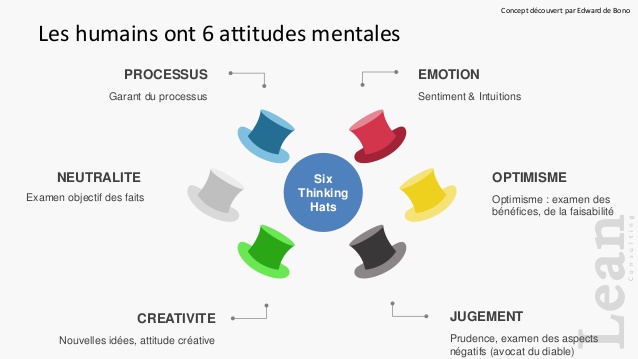 7
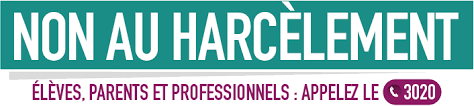 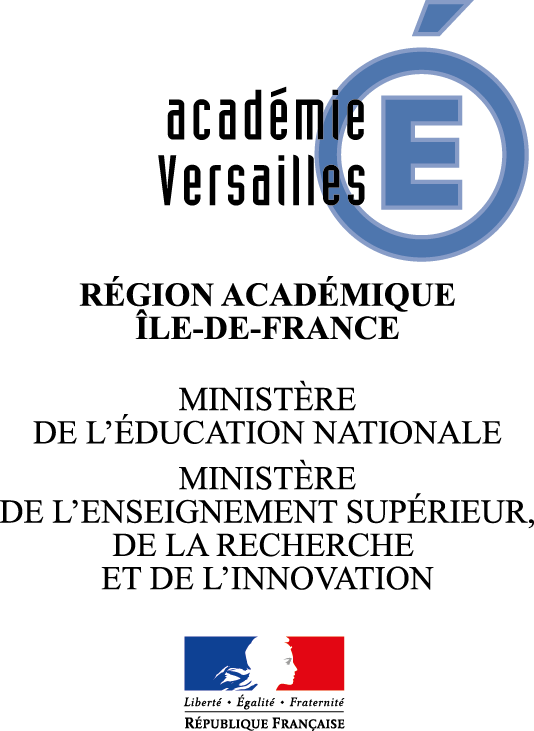 Le RETEX
Le CADRE
L’exposé de la situation
Les propositions
Les décisions
Les perspectives
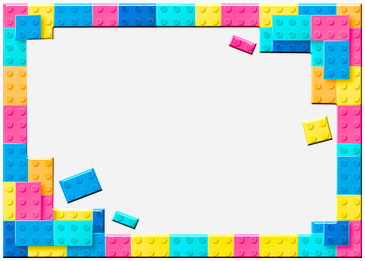 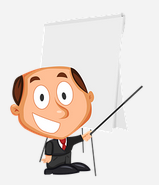 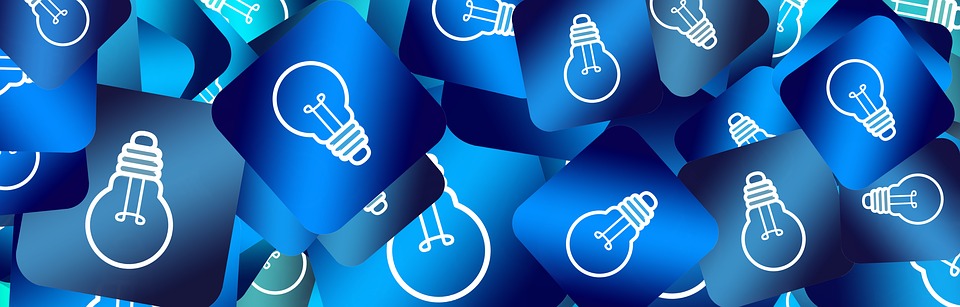 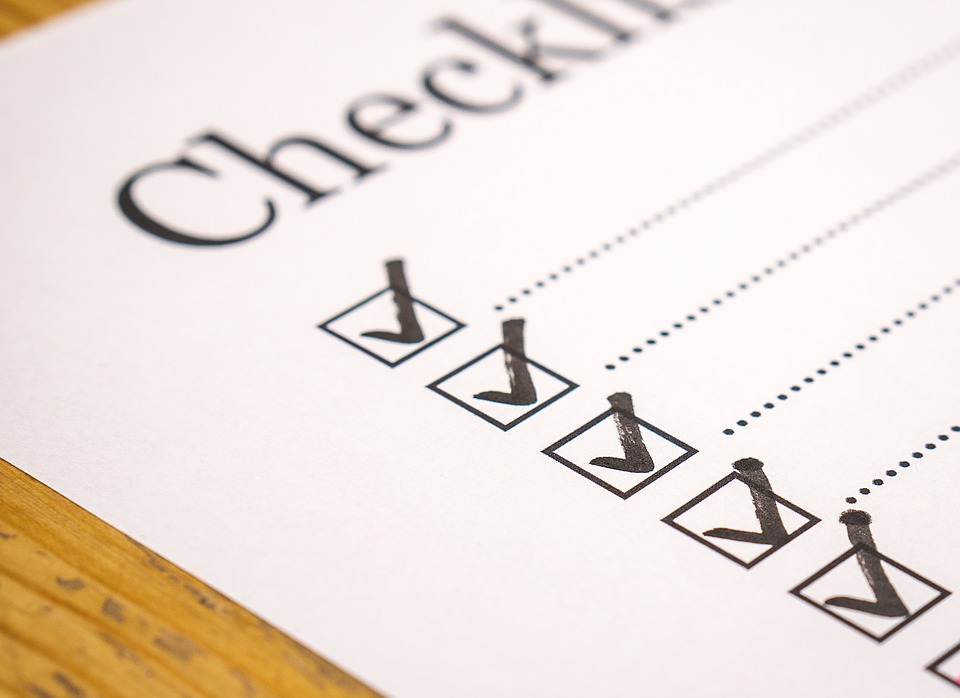 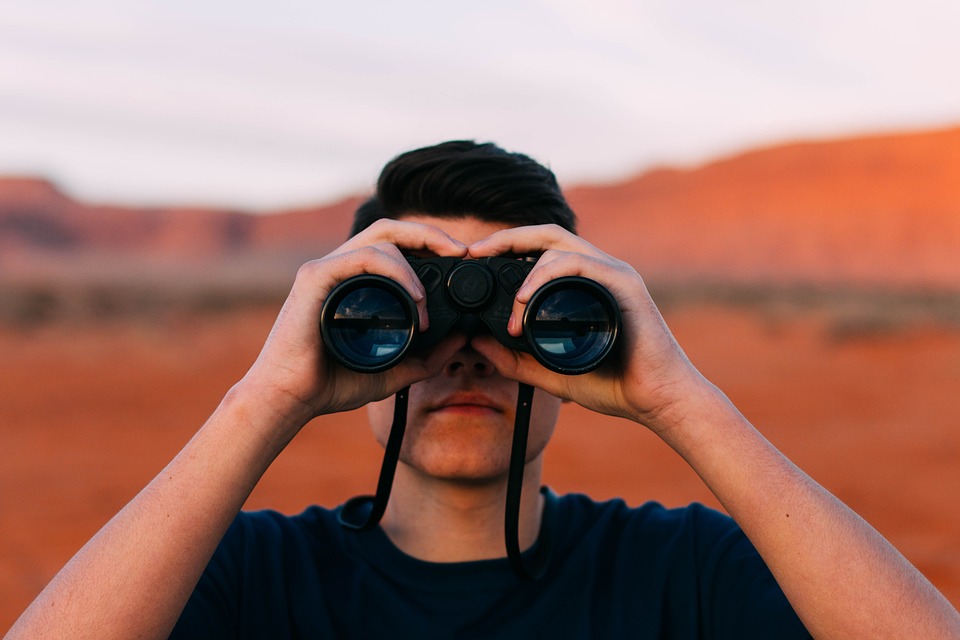 8
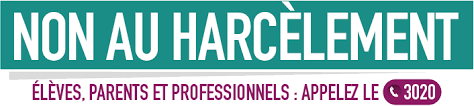 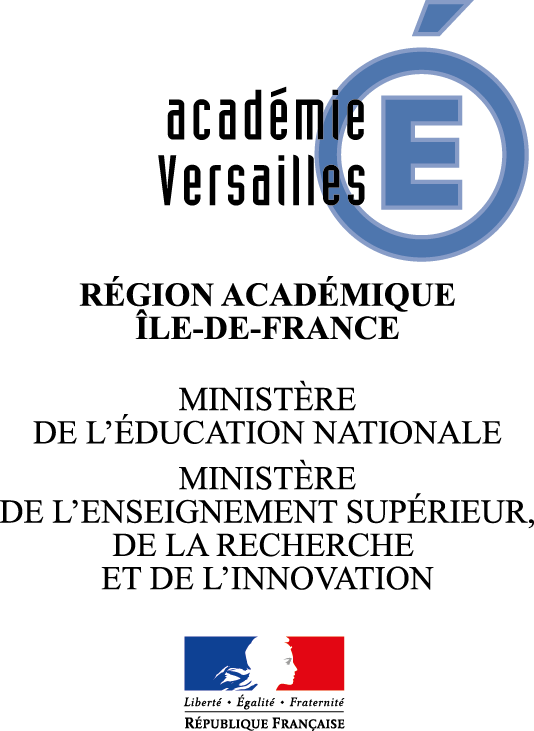 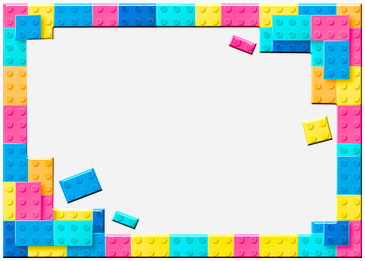 LE CADRE
À distance des émotions
Attention à la parole de l’autre et à ses propres mots
Volontariat des participants
Non-jugement des personnes
Posture de tiers de l’animateur
Rappel du déroulé et des objectifs
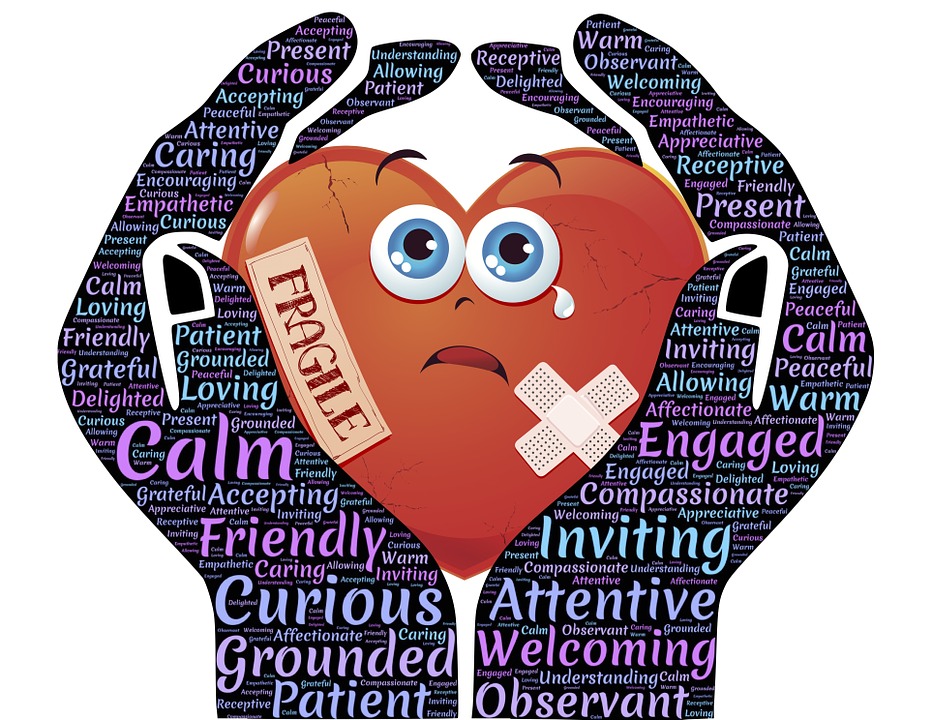 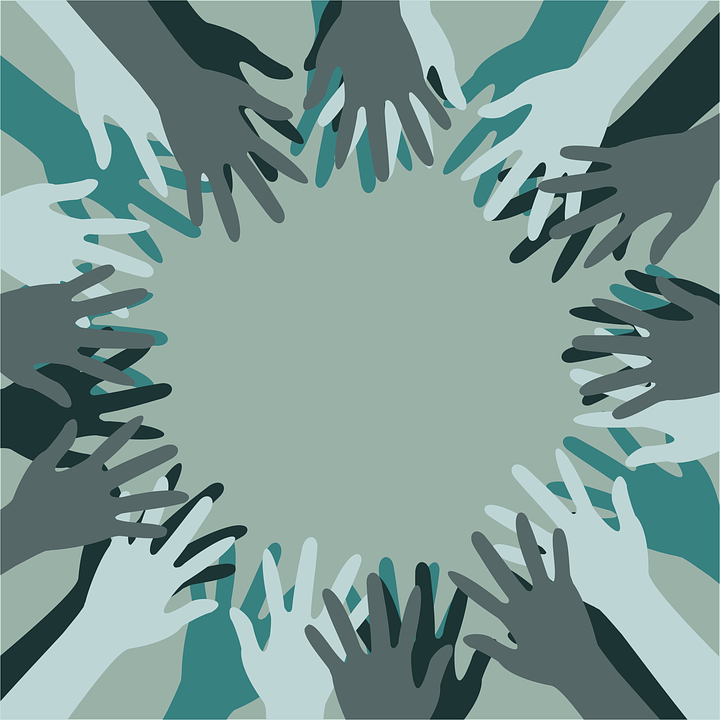 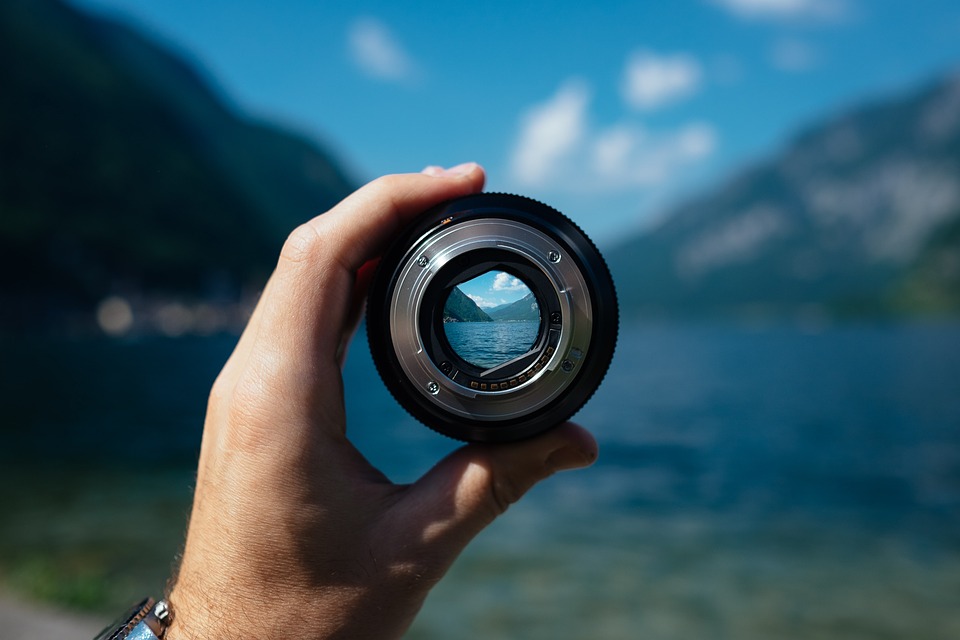 9
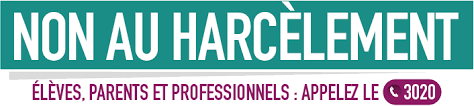 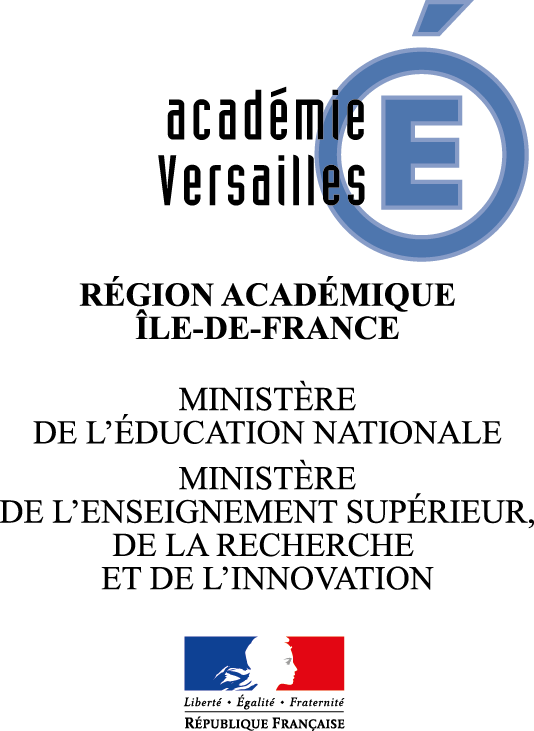 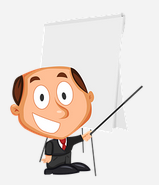 L’exposé de la situation
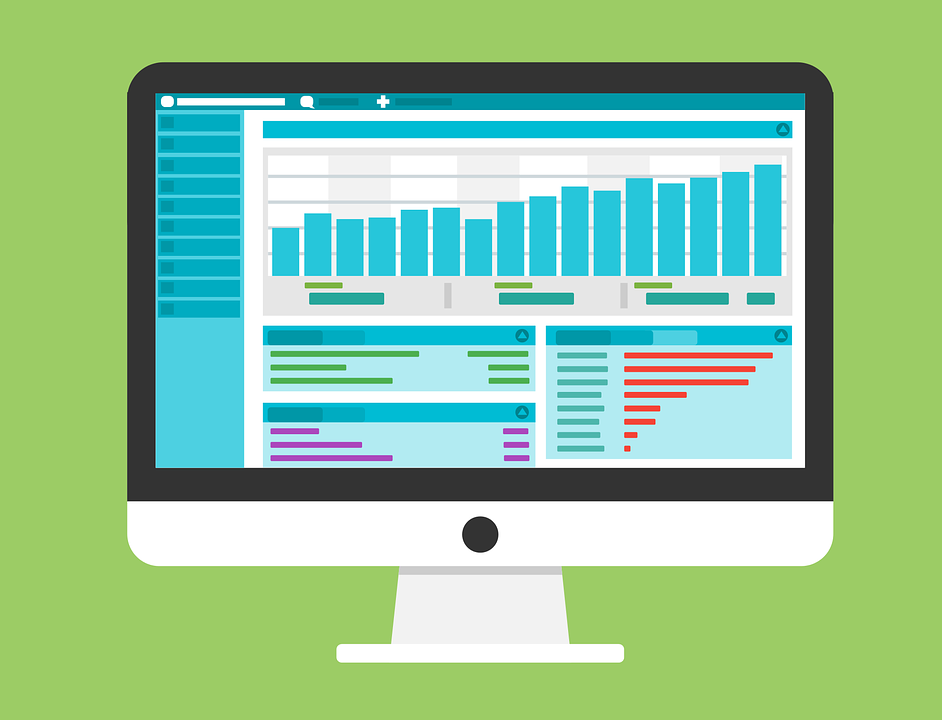 Les faits
Les décisions prises
Les outils de communication utilisés
Les procédures
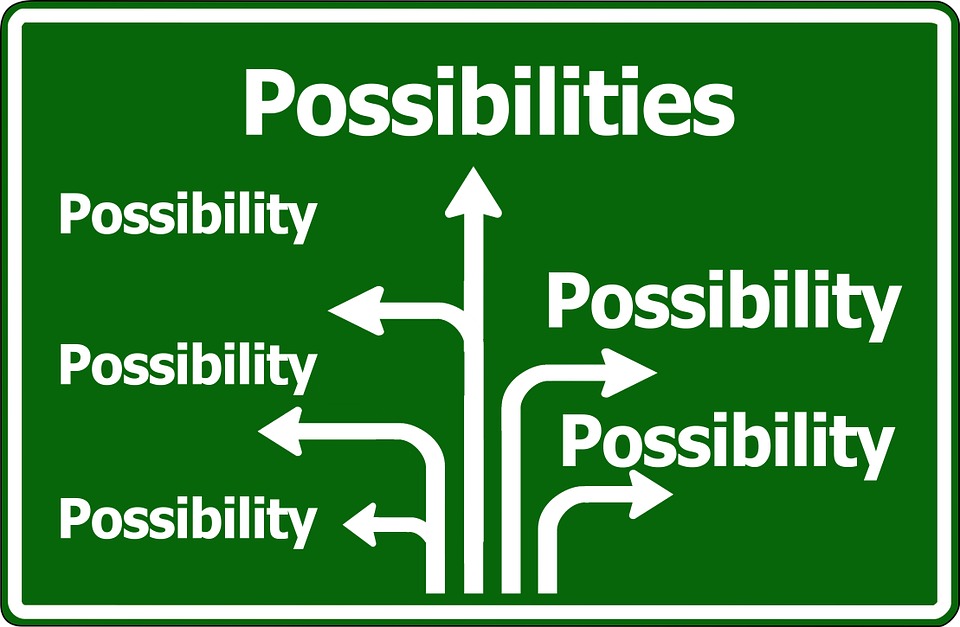 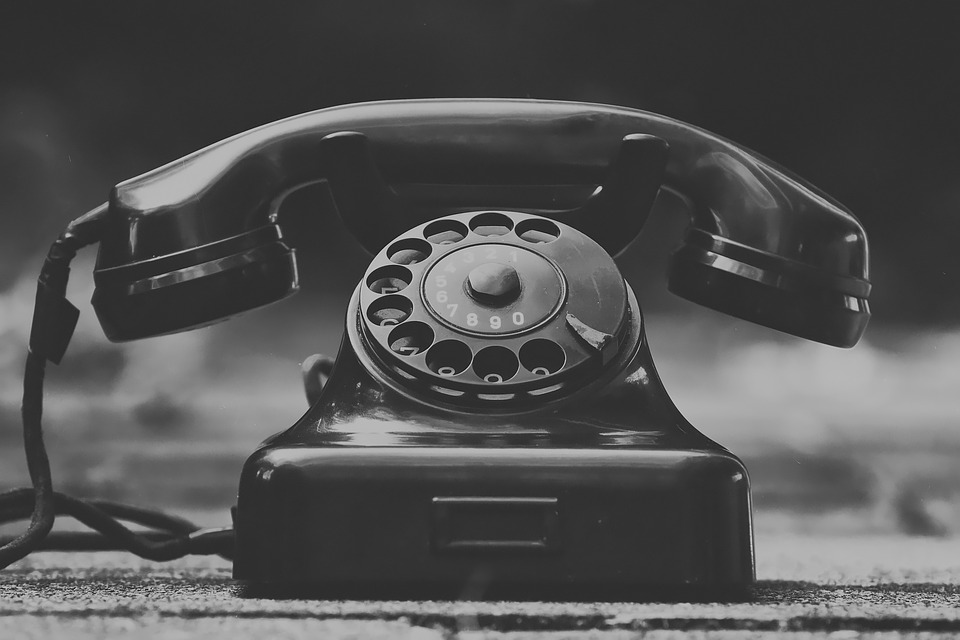 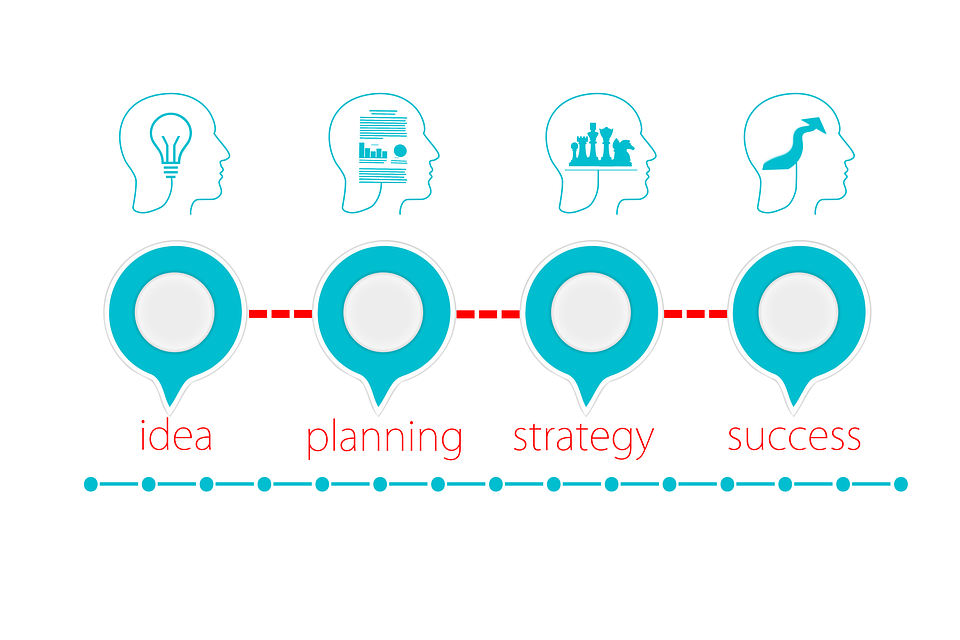 10
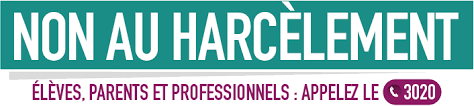 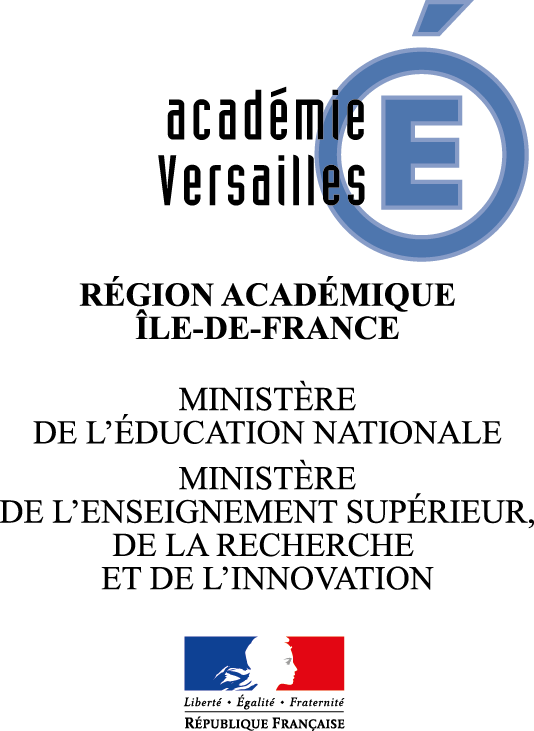 Les propositions
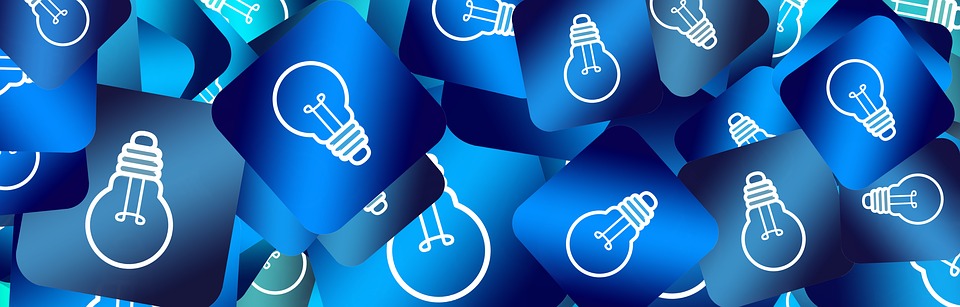 Les points de force à conserver
Les points d’amélioration
Les autres solutions possibles
La modification des procédures, des outils
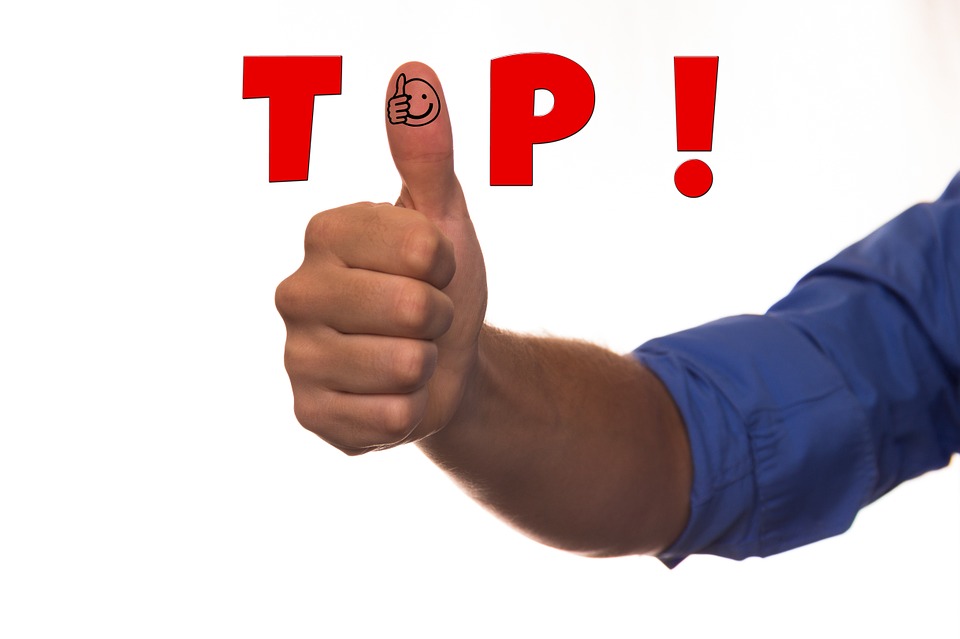 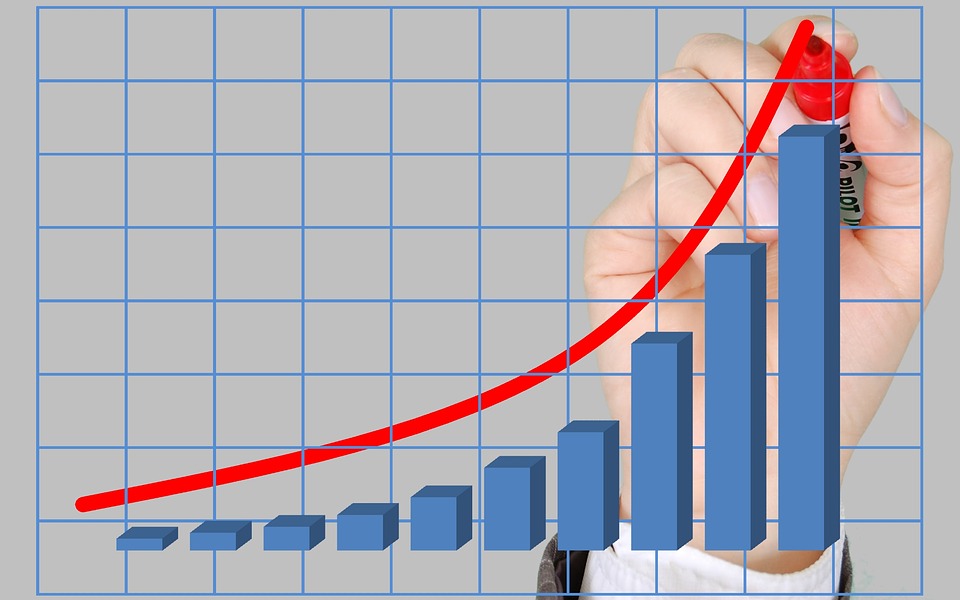 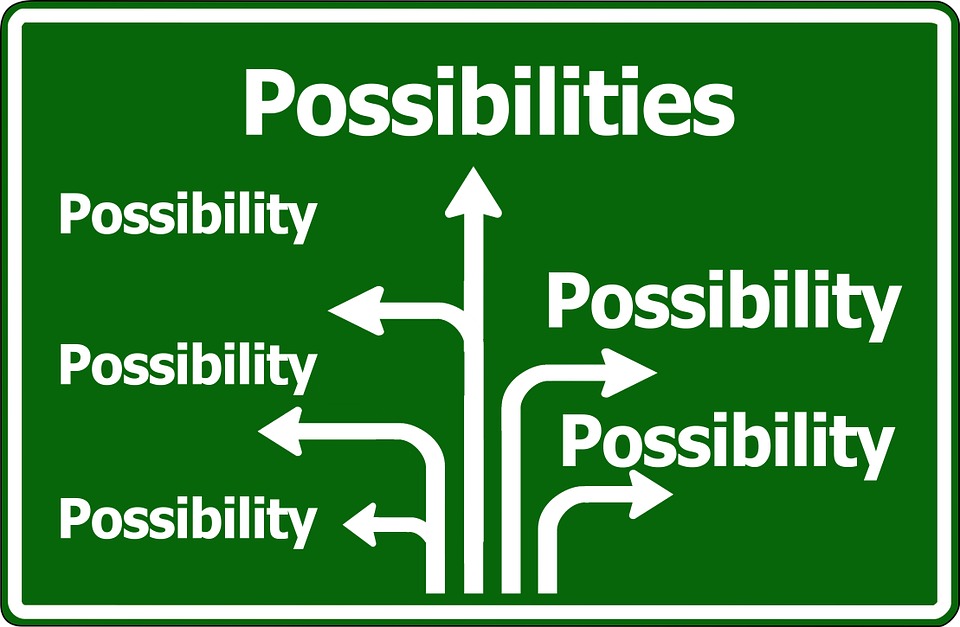 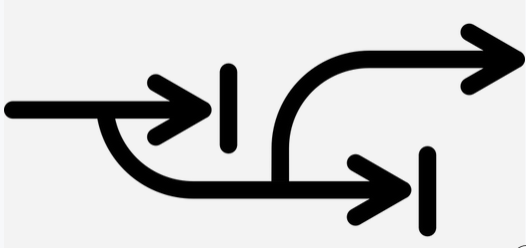 11
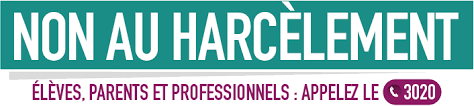 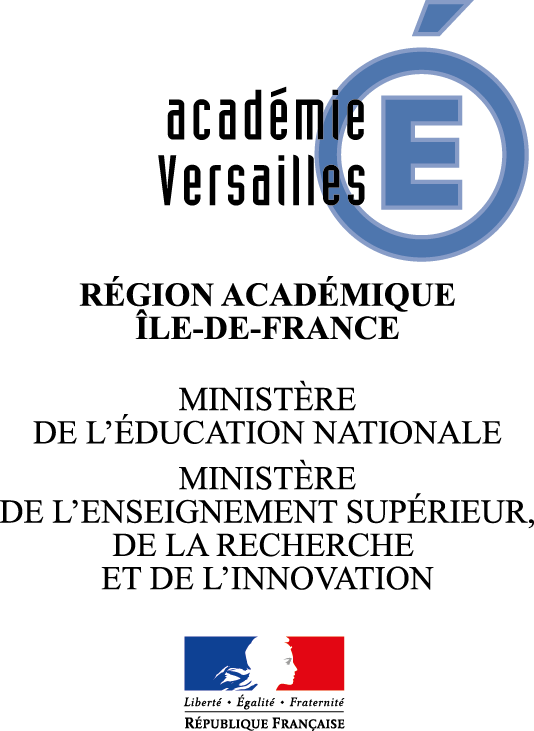 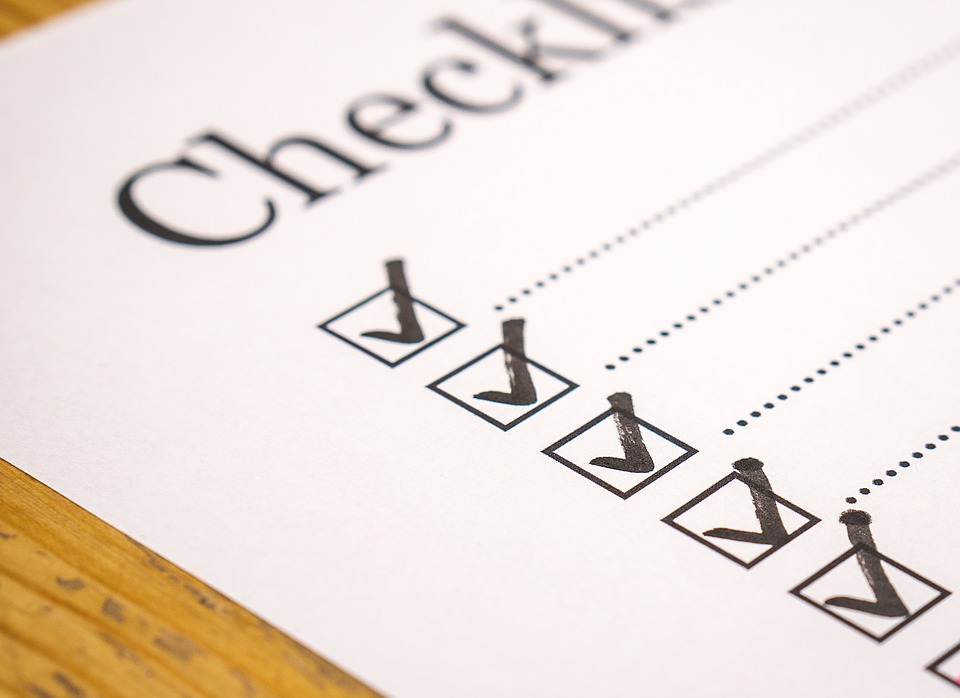 Les décisions
Formaliser les décisions prises

Identifier le « valideur »
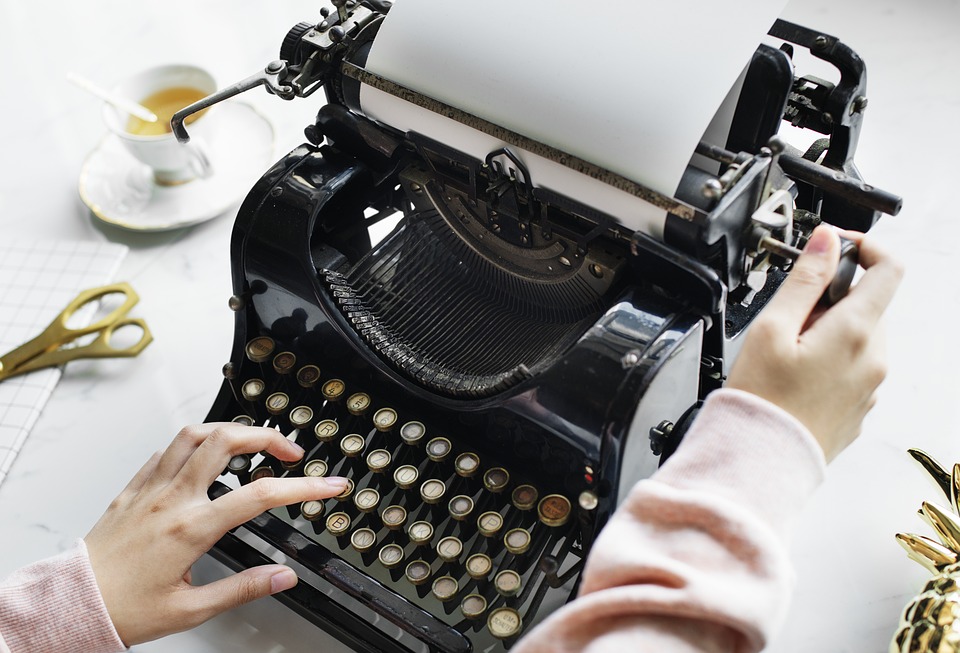 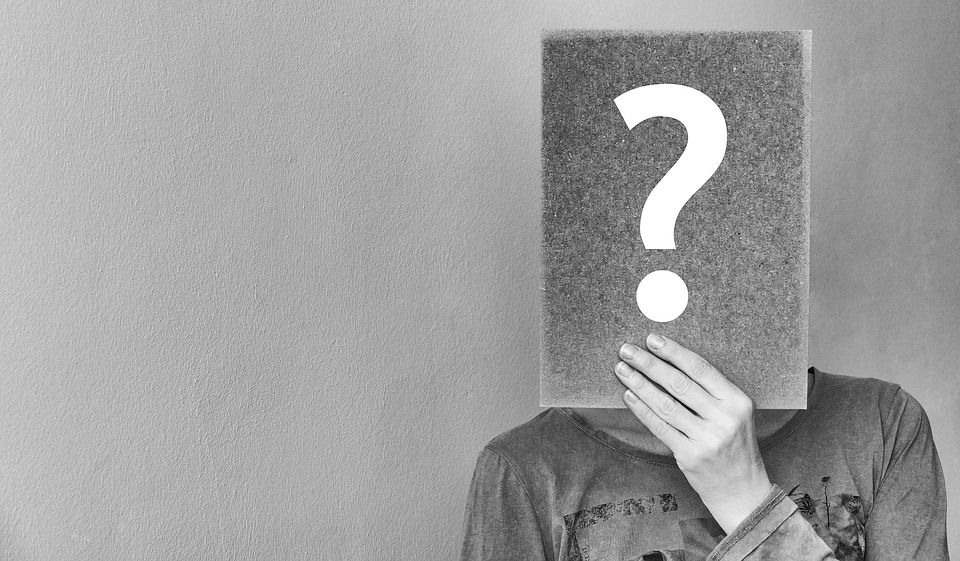 12
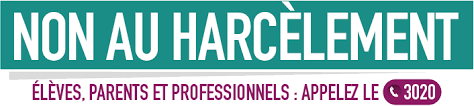 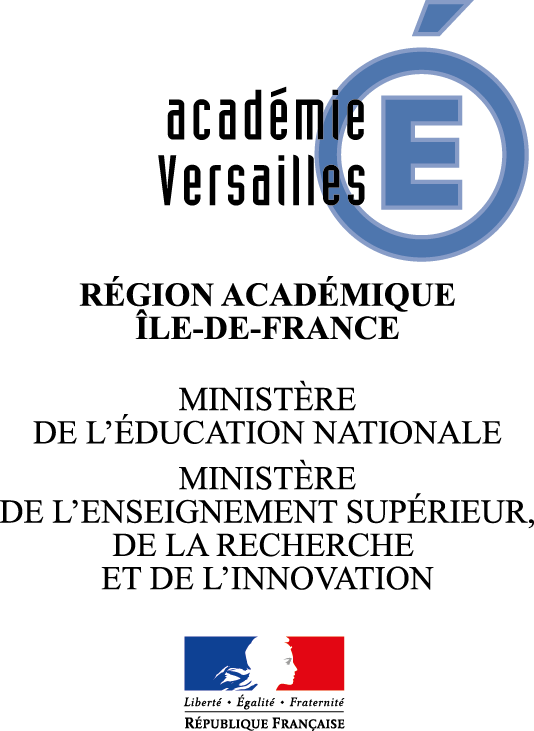 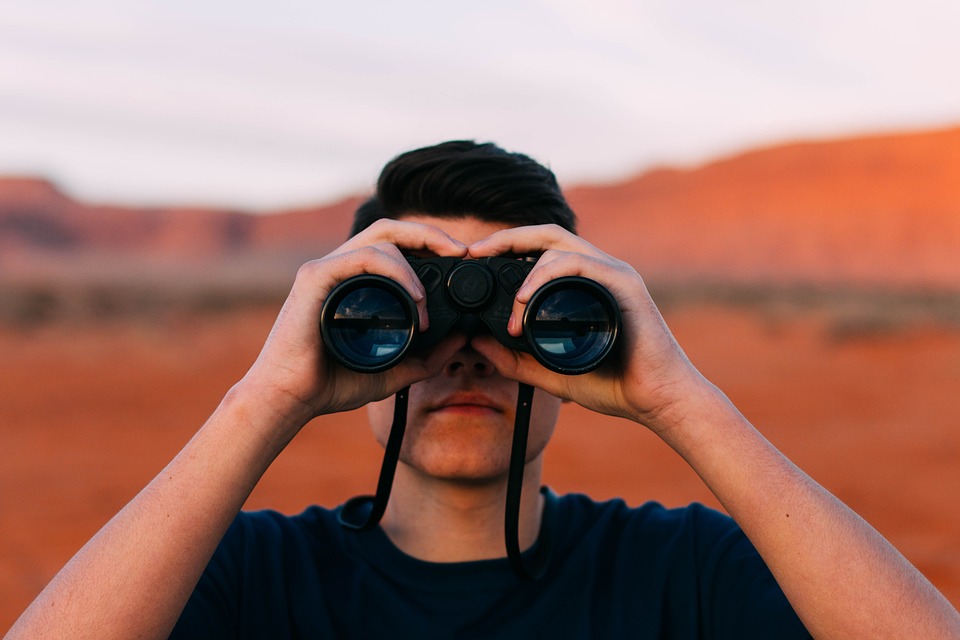 Les perspectives
Diffusion de l’information, du compte-rendu
Evaluation des nouvelles procédures
Date du prochain RETEX
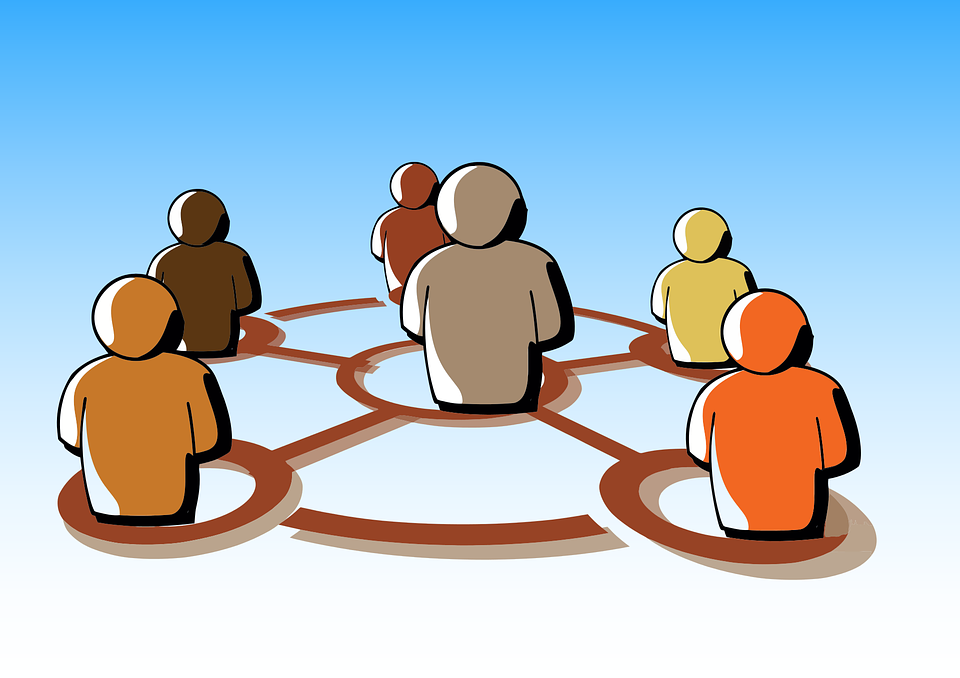 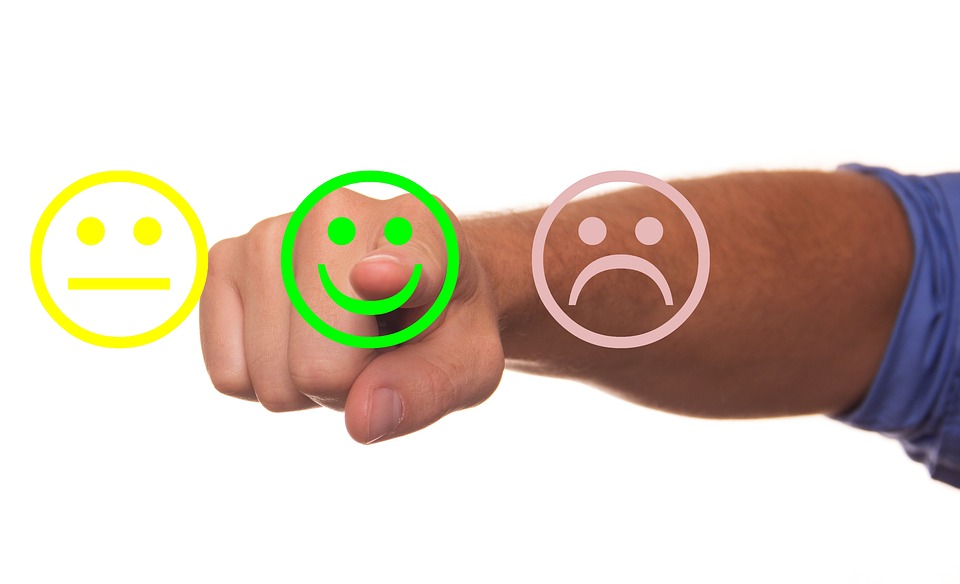 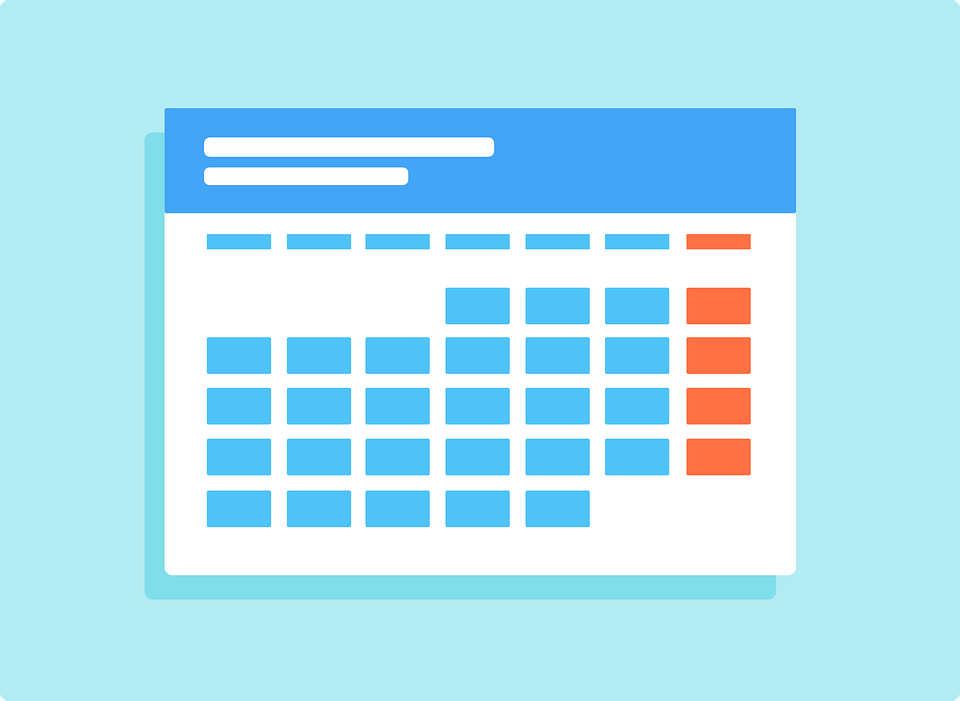 13
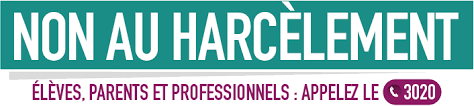 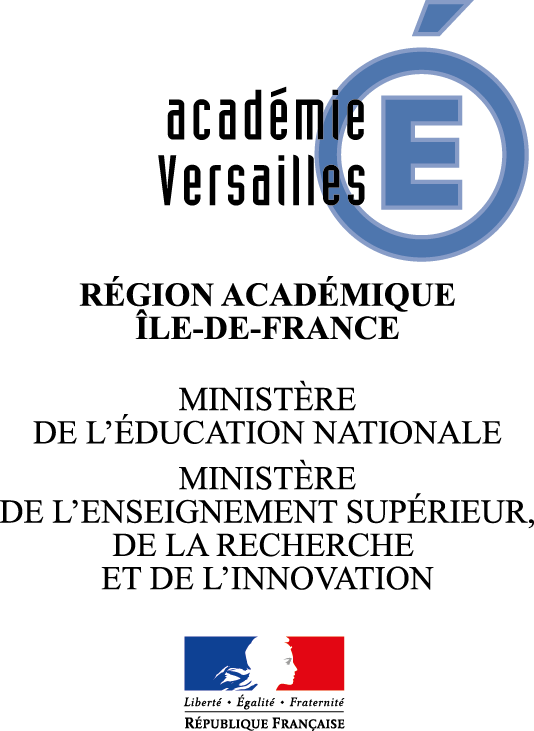 Merci
Des questions ?
ref-acver-nah@ac-versailles.fr
14